Relation between solvability of some multivariate interpolation problems and the variety of subspace arrangement.
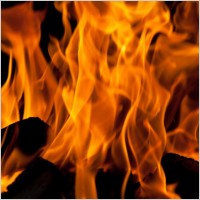 George David Birkhoff
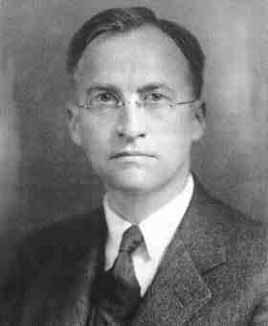 Birkhoff Interpolation
(in one variable)
Birkhoff interpolation is an extension of Hermite interpolation. 
It involves matching of values and derivatives of a function at certain points without the requirement that the derivatives are consecutive.
?
Birkhoff Interpolation problem:
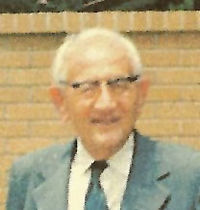 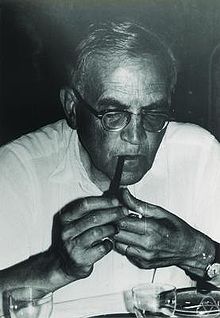 Isaac Schoenberg
George Pólya
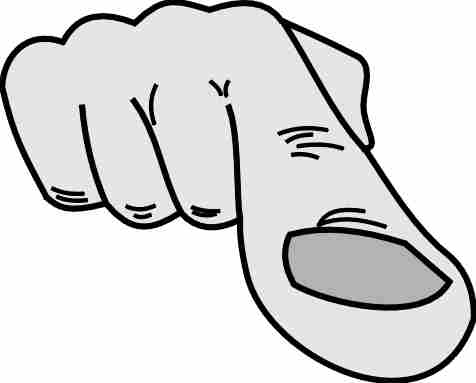 If the scheme is regular then
George G. Lorentz
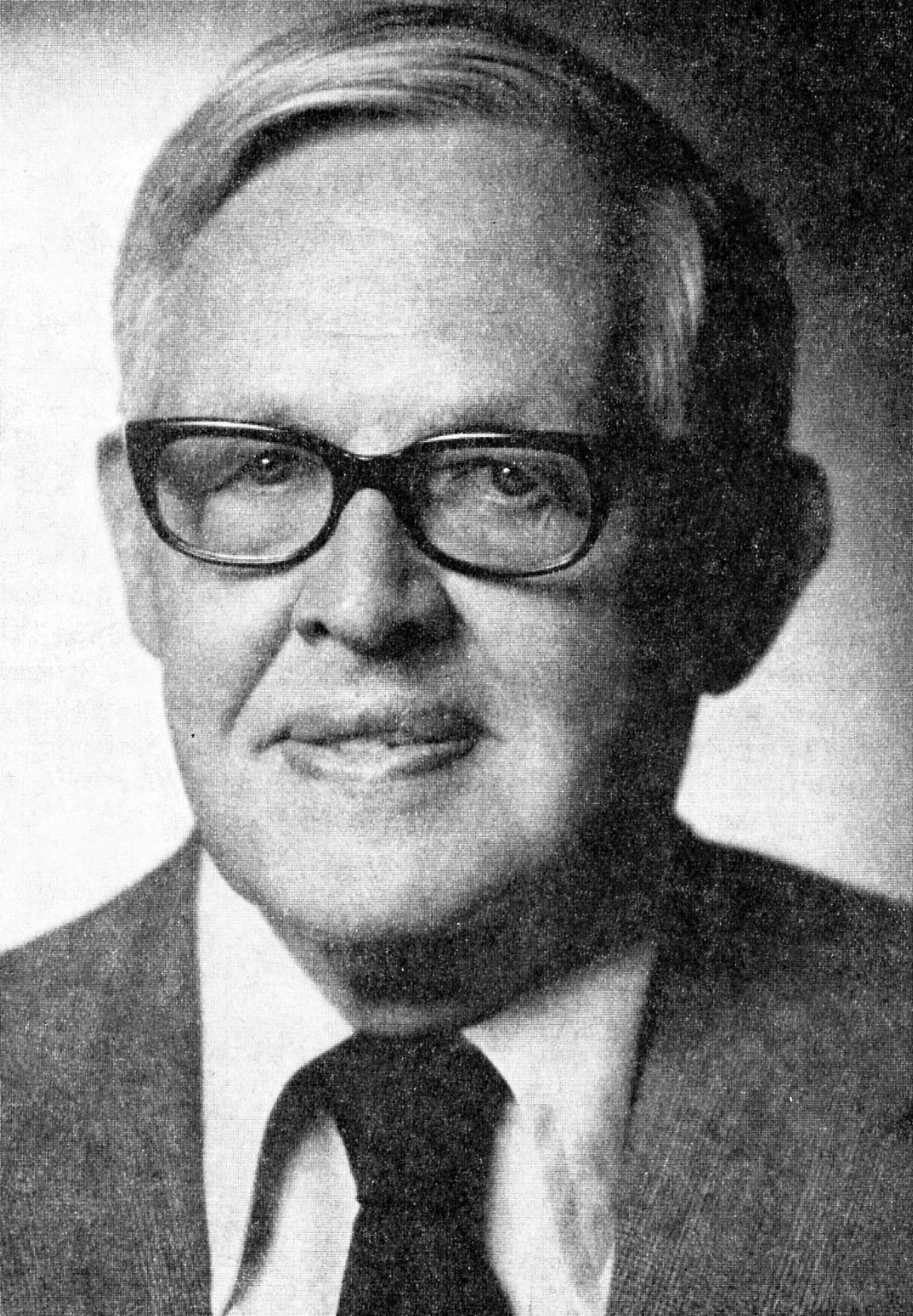 The same is true in real case
Birkhoff Interpolation (in several variables)
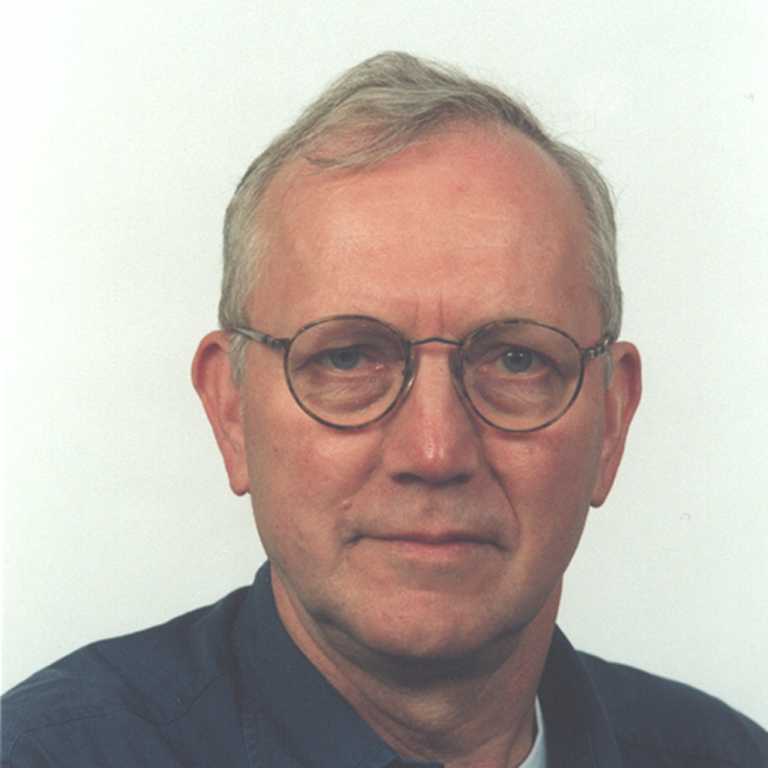 Carl de Boor
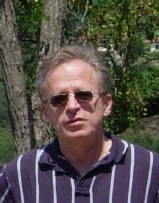 Amos Ron
Birkhoff Interpolation (in several variables)
Conjecture: it is true in the real case
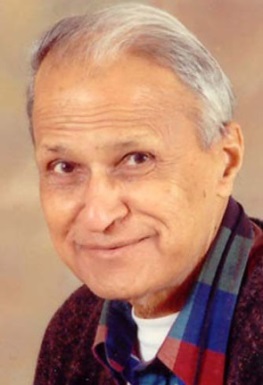 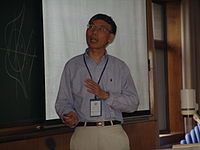 False
A. Sharma
Rong-Qing Jia
Haar subspaces and Haar coverings
Alfréd Haar
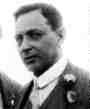 (The Lagrange interpolation problem is well posed)
J. C. Mairhuber in real case and I. Schoenberg in the complex case;.
the Lagrange interpolation problem is well posed in one of these spaces.
Kyungyong Lee
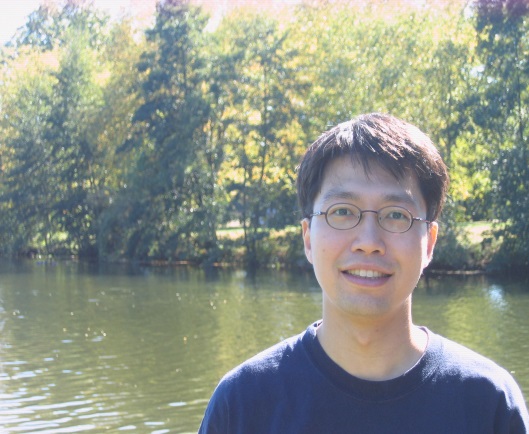 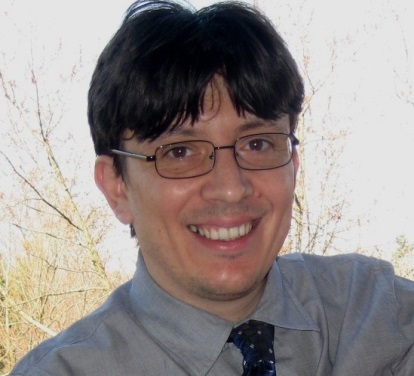 The three spaces
It remains to show that no two subspaces can do the job.
(0,0,0,0)
(0,0,1,1)
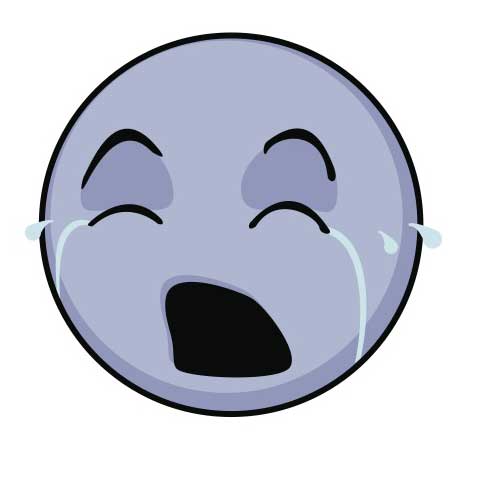 (-1,-1,0,0)
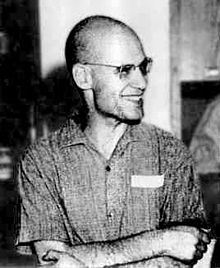 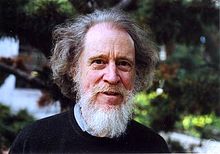 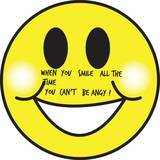 Alexander Grothendieck
Robin Hartshorne
The family of D-invariant subspaces spanned by monomials form a finite Haar covering.
There are too many of them: for n=4 in 2 dimensions there are five:
Yang tableaux
köszönöm
Thank You
Thank You
köszönöm